Hyperon SpectroscopyStatus Report
Jun 8, 2017       |  Albrecht Gillitzer,  IKP Forschungszentrum Jülich
PANDA Collaboration Meeting 17/2, GSI Darmstadt, June 6-9, 2017
Items
I: How to validate DPM & FTF simulation?
Macros in …/macro/qa/dpm4 ( and …/dpm3)
Found that macros are useless since they attempt to reconstruct J/ψ and ψ(2S)
Which are the appropriate criteria?
Idea: try to reconstruct composite particles
105 DPM events;
MC Truth primary & secondary particles
Combination of two particles coming from same vertex
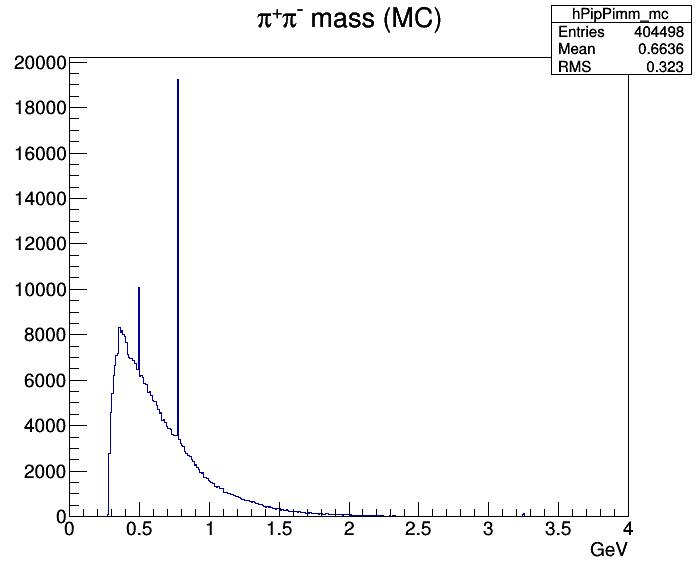 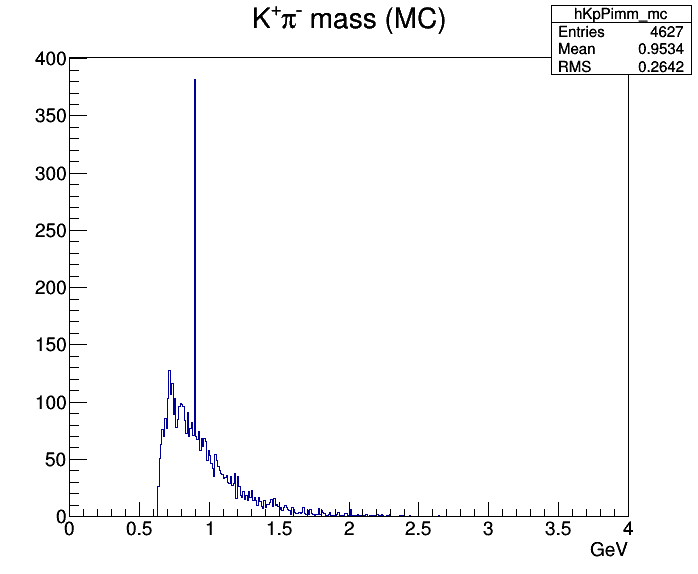 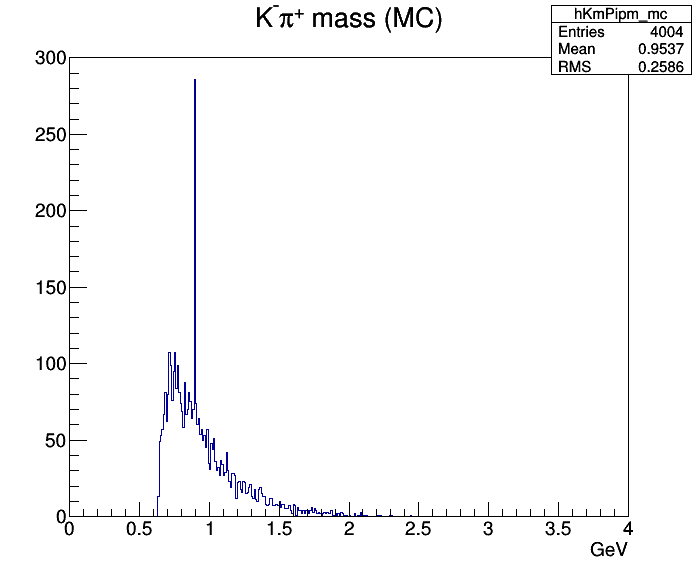 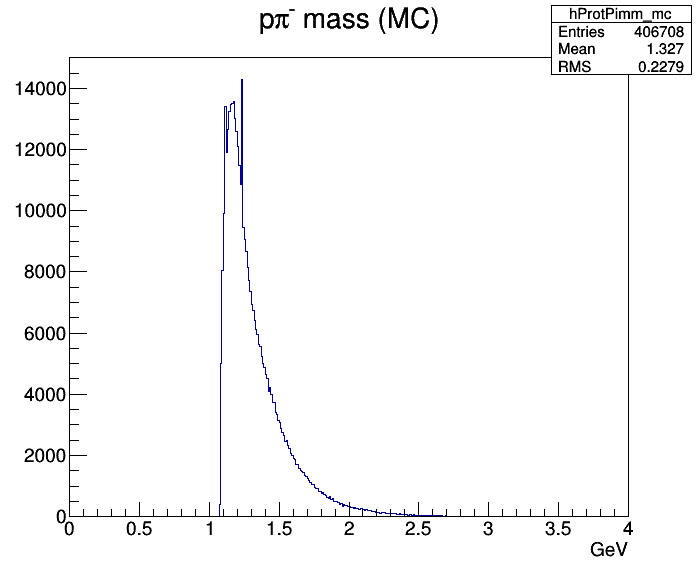 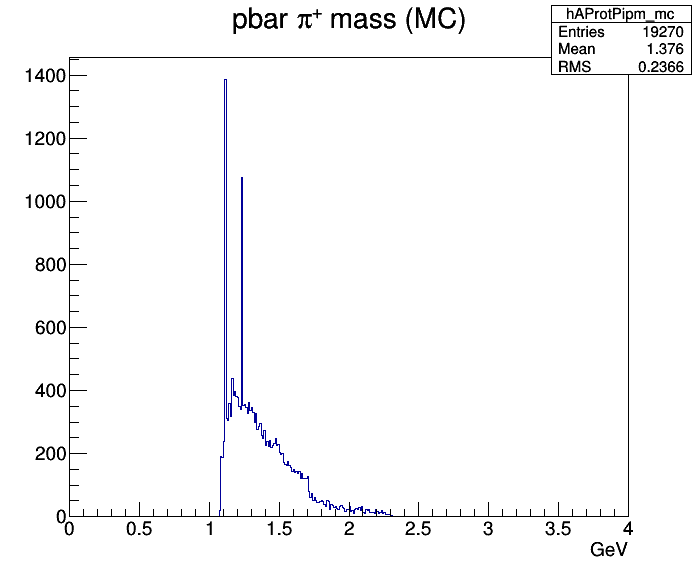 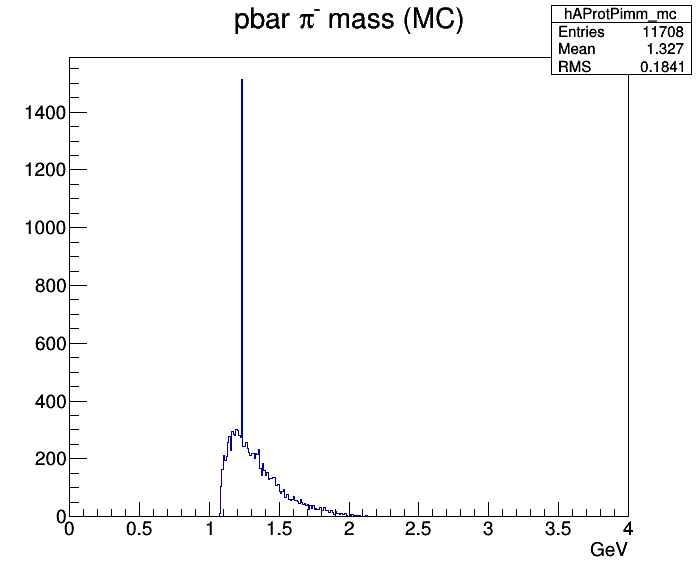 Direct Test of DPM and FTF Generator Output
1.0 M events
4.6 GeV/c
Generator output
Result:
DPM does not produce these zero-width states
FTF produces the zero-width resonances
Final test with Box Generator Events
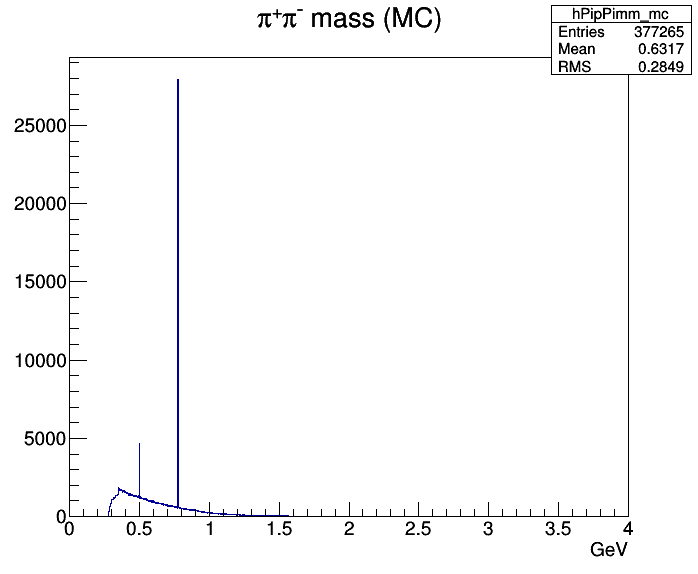 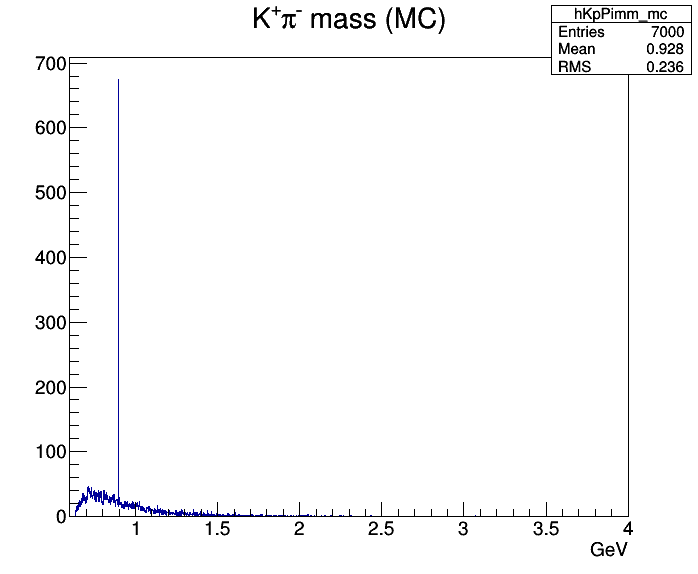 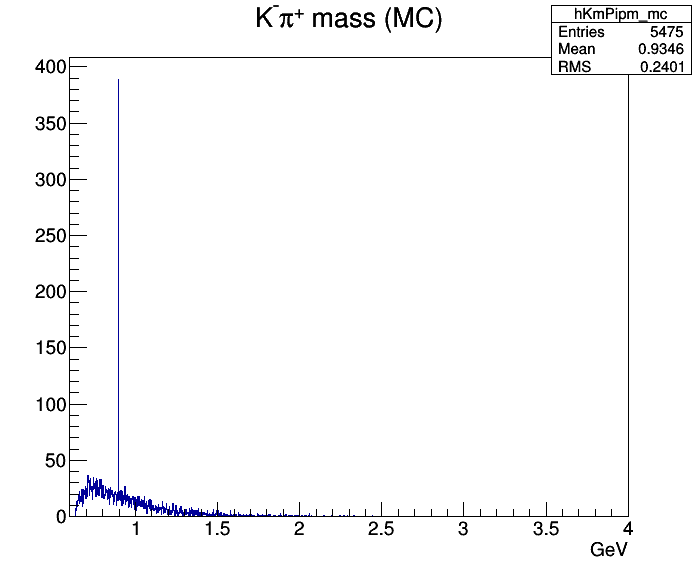 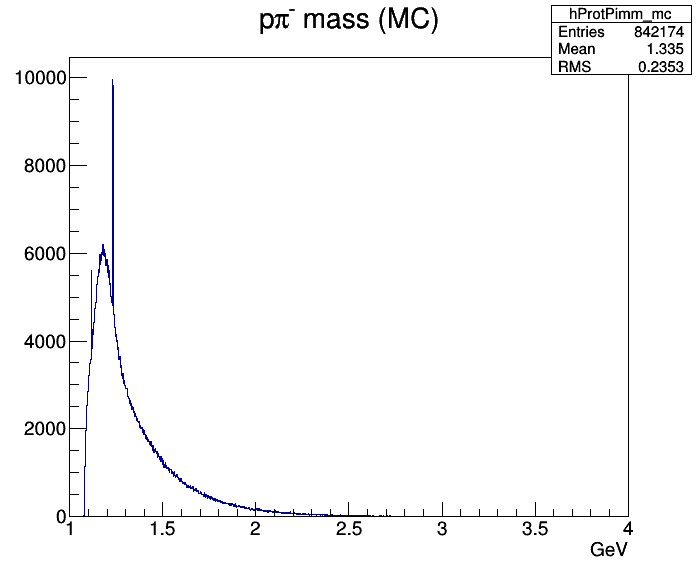 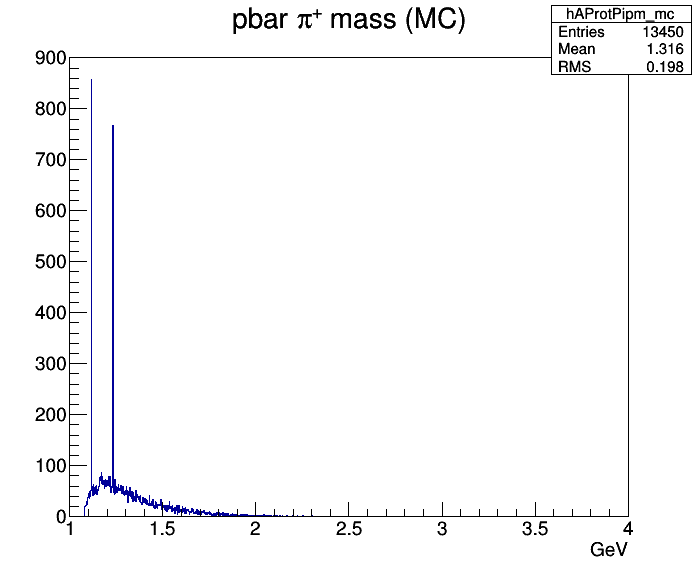 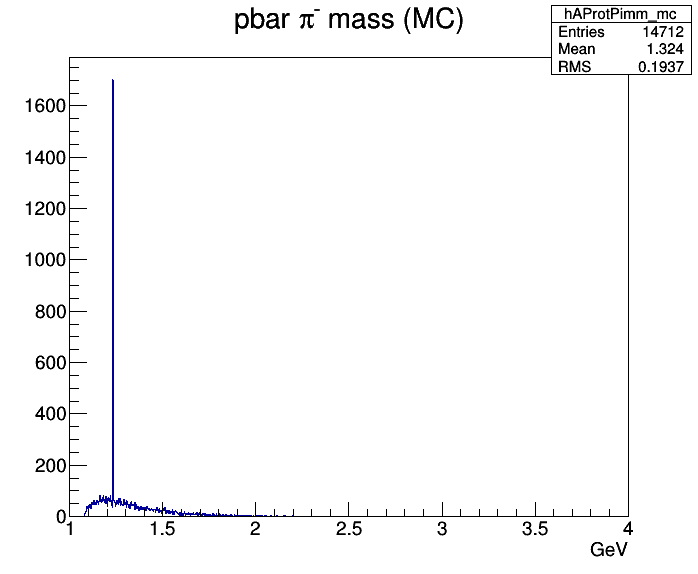 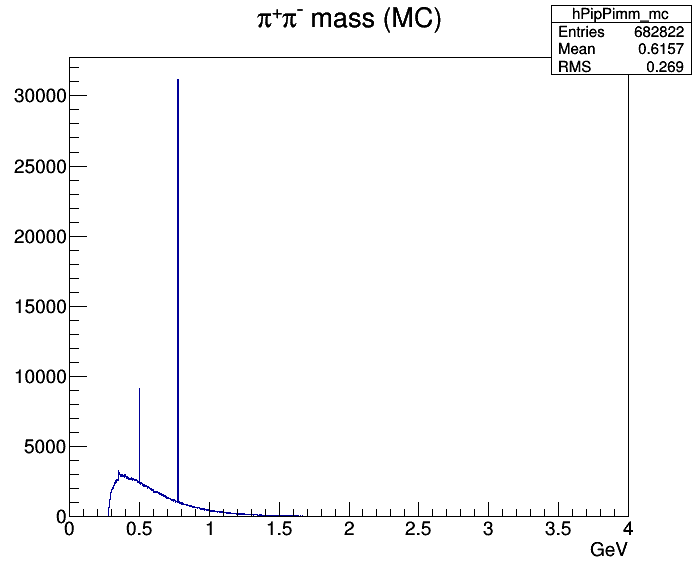 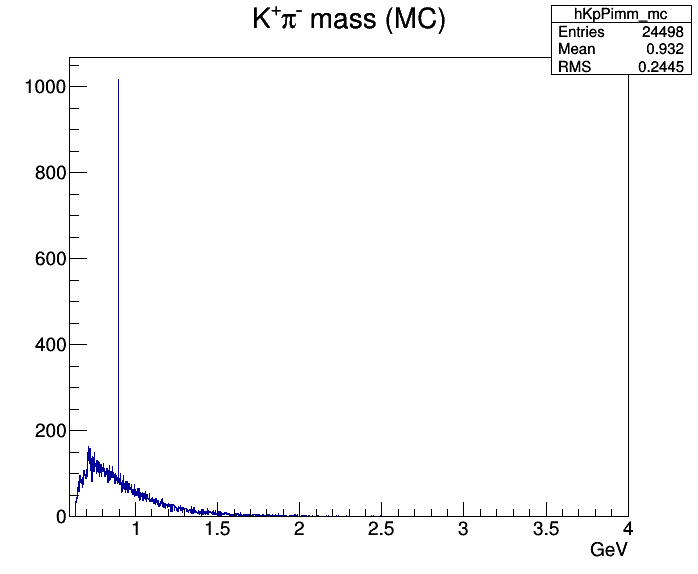 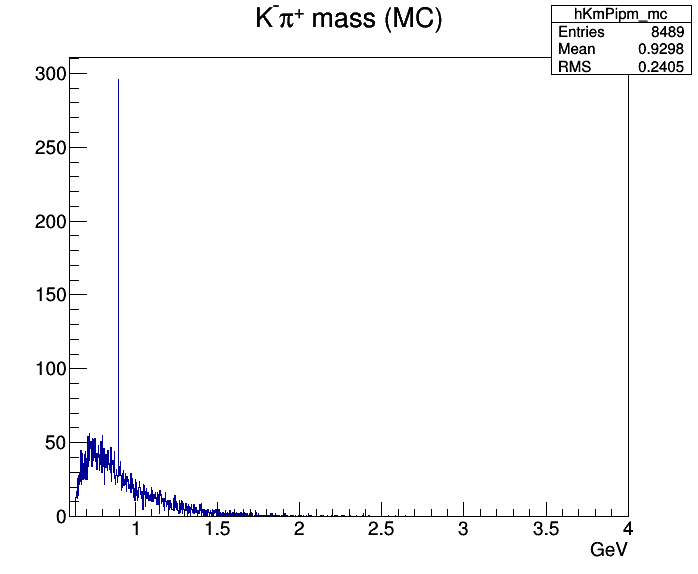 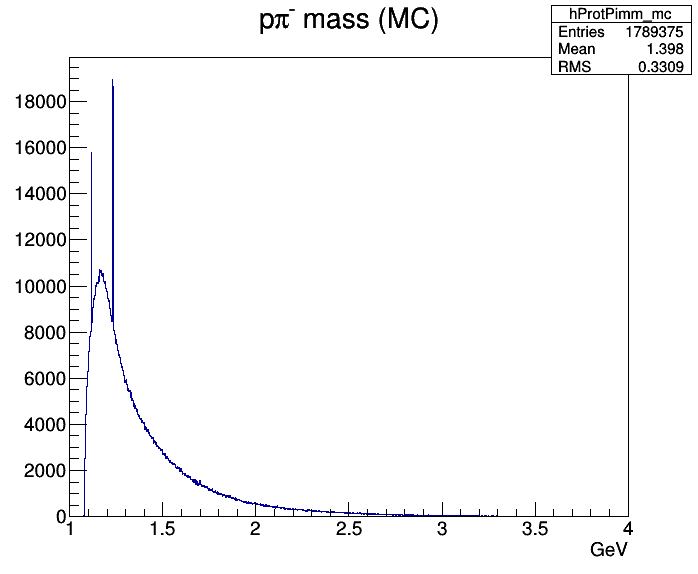 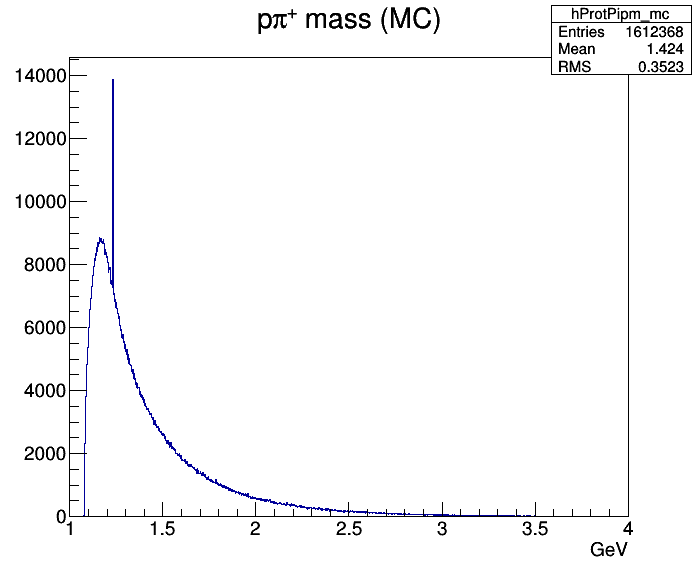 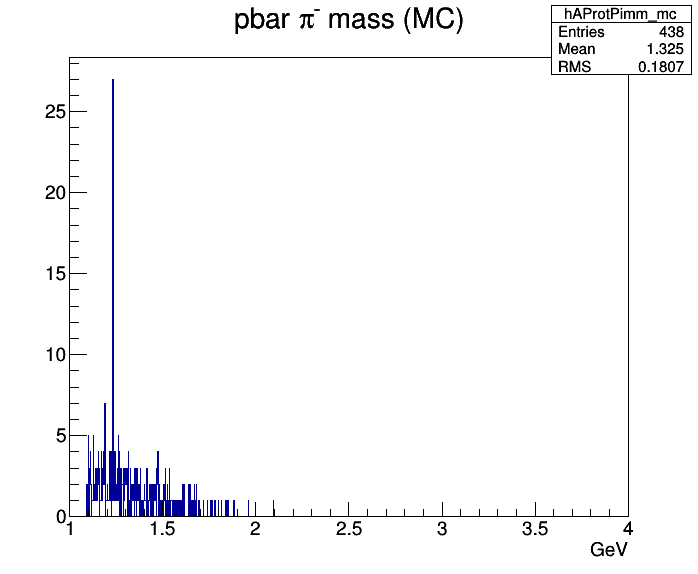 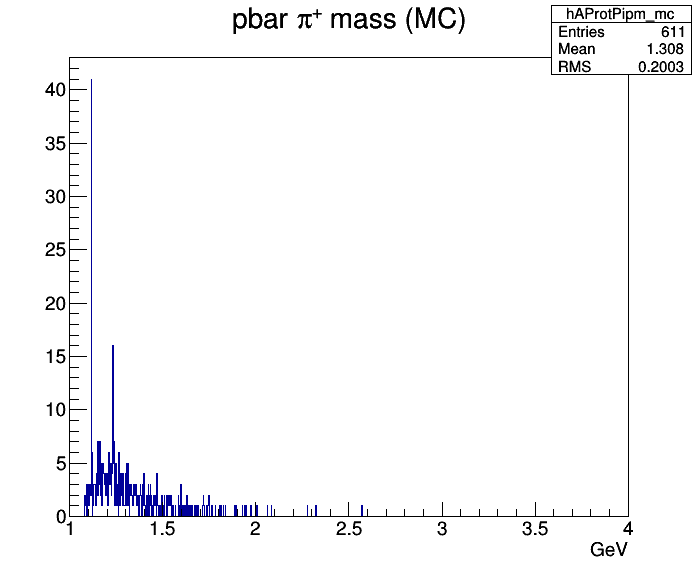 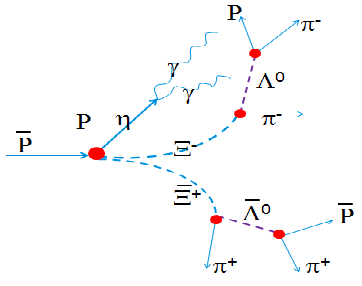 π0
Event Statistics
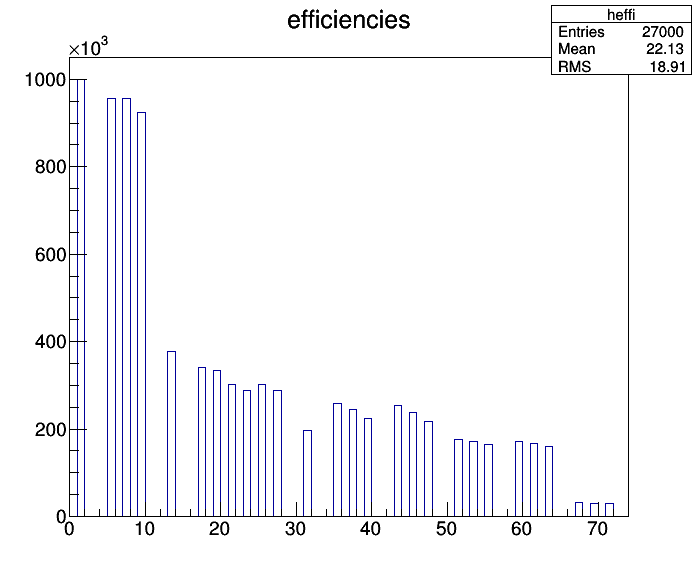 Reconstruction Efficiencies
reconstruction efficiencies in % :



note:
Ideal tracking, no condition on #hits yet
ideal PID
MC truth matching (correct mother)
KinVtxFitter    vertex,  KinFitter    M,  4CFitter    initial p4
composite particles: losses due to mass & probability cut
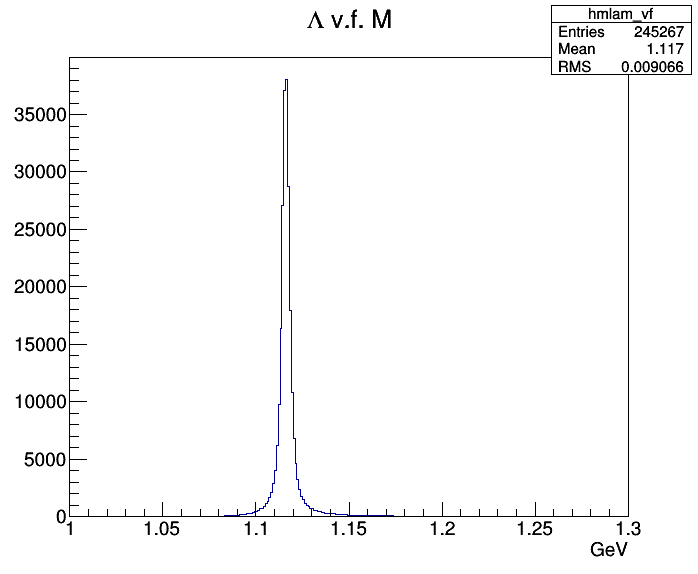 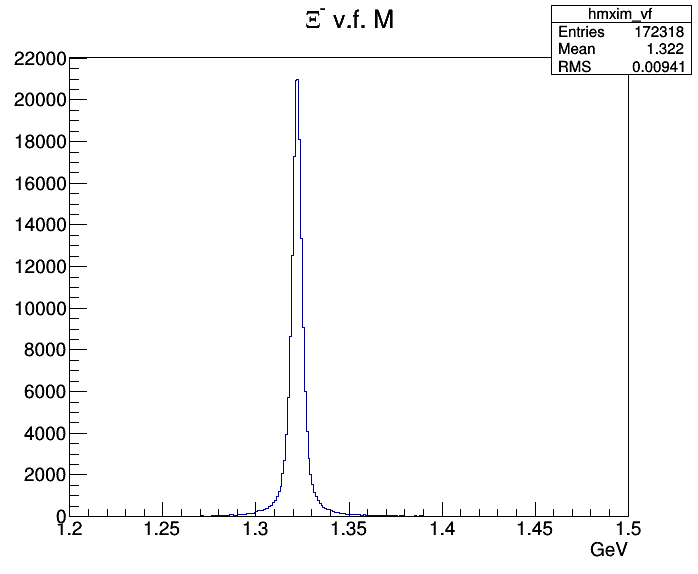 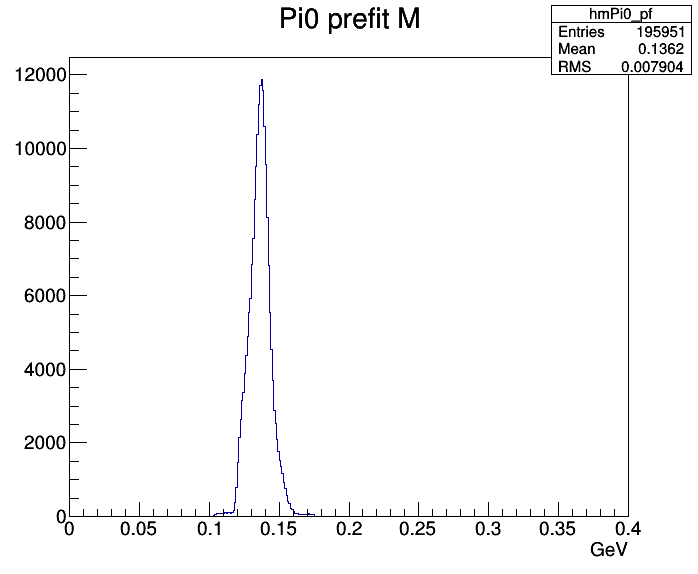 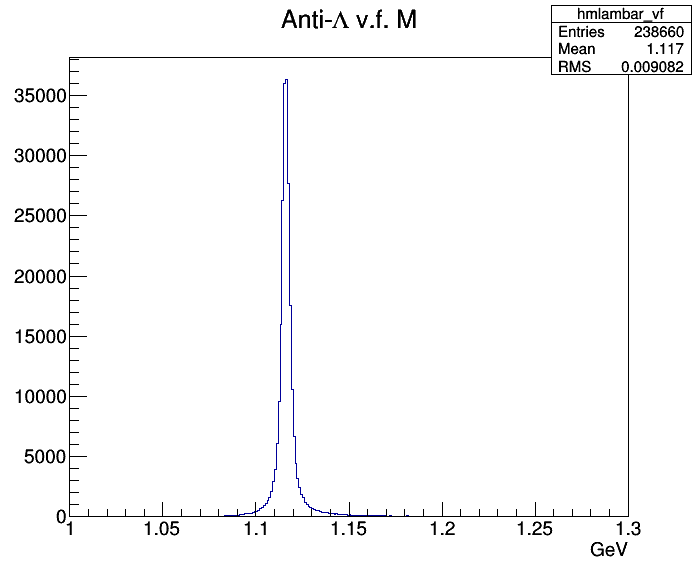 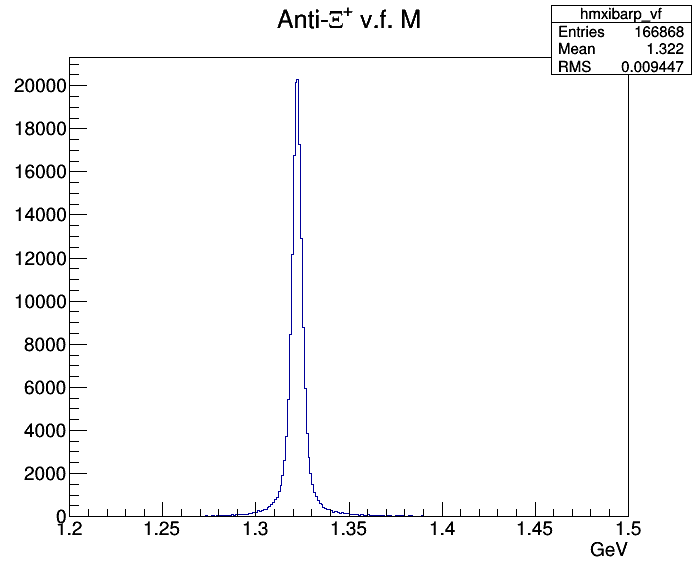 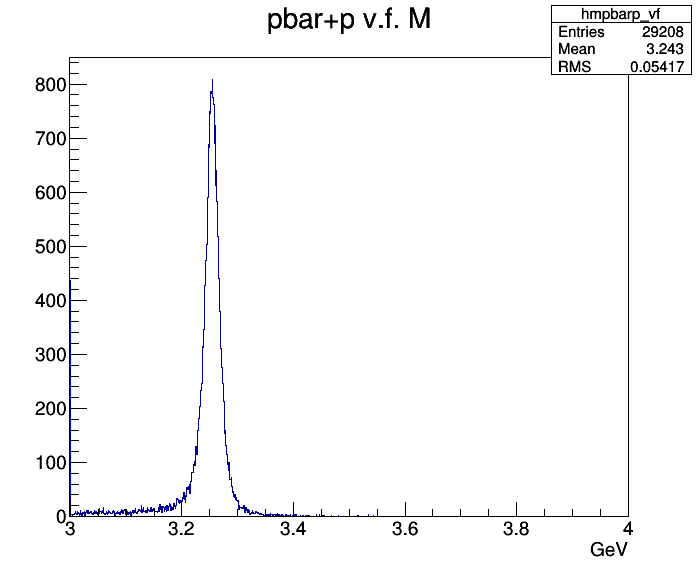 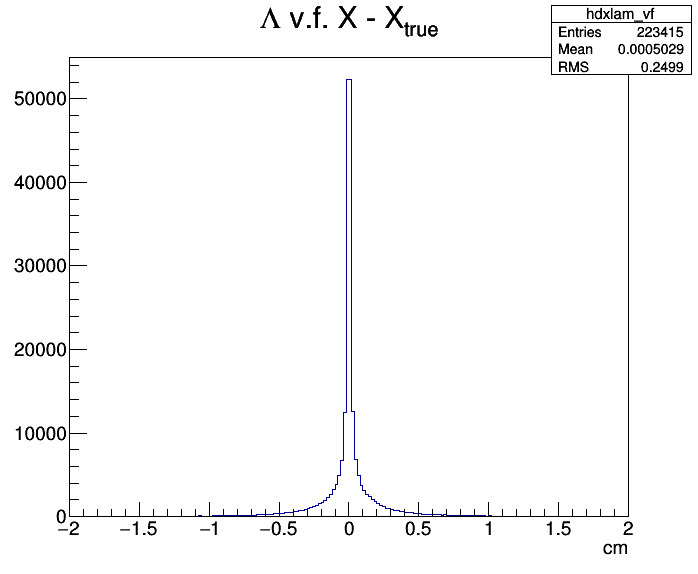 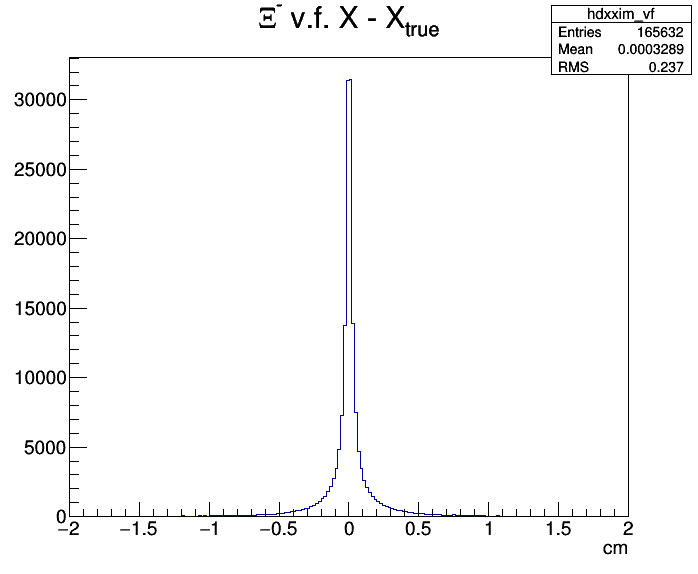 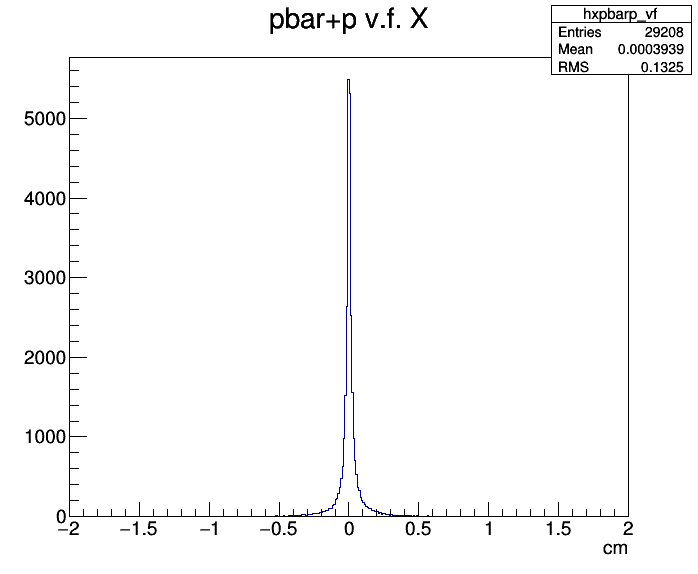 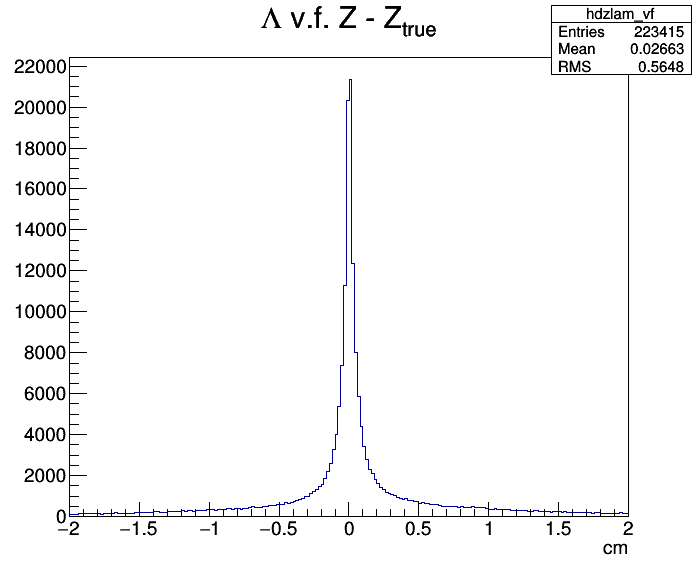 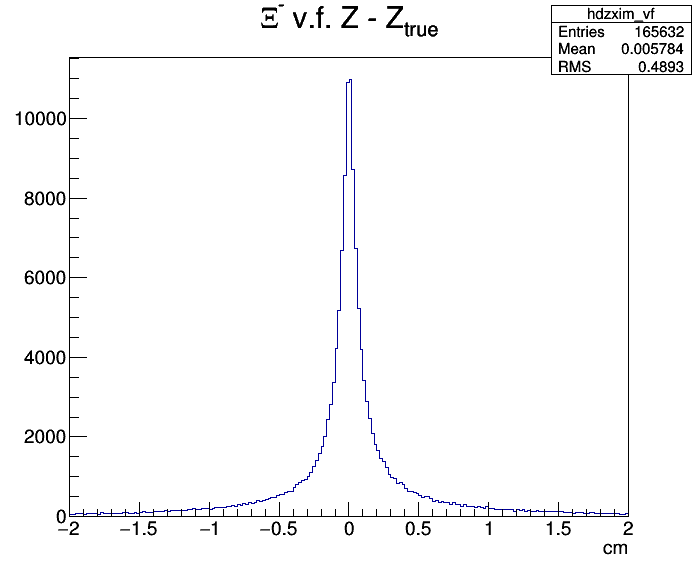 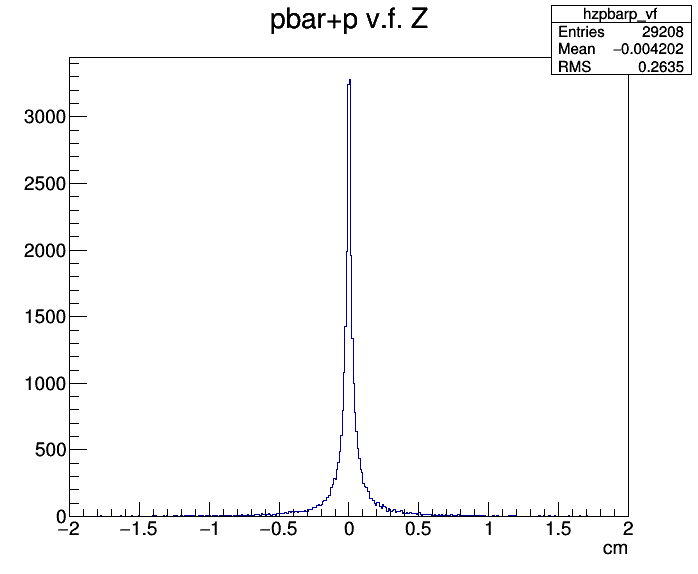 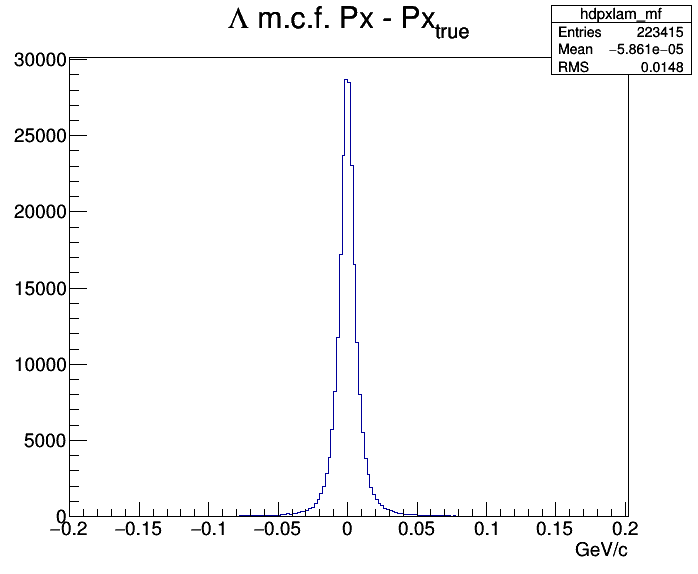 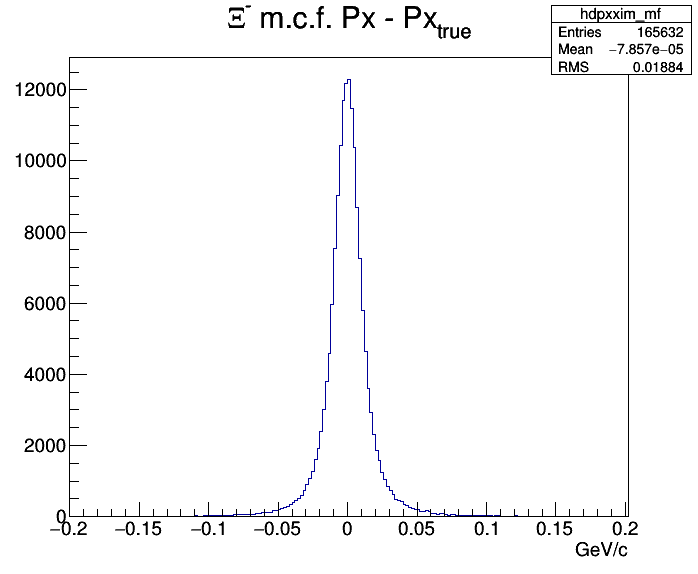 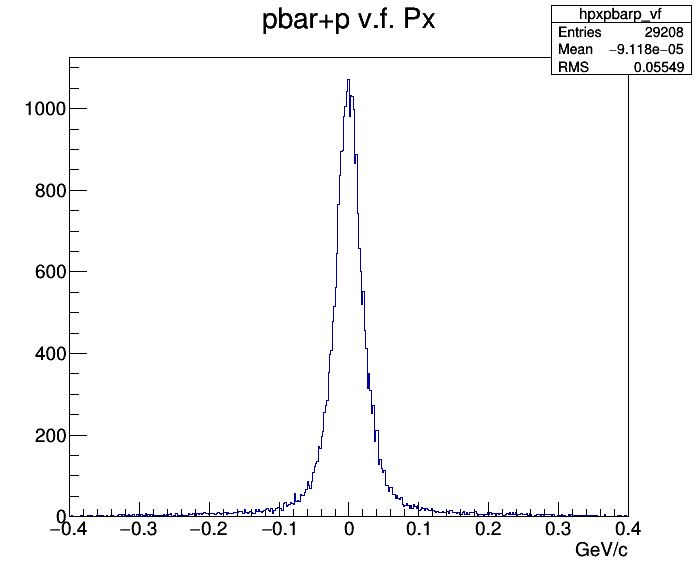 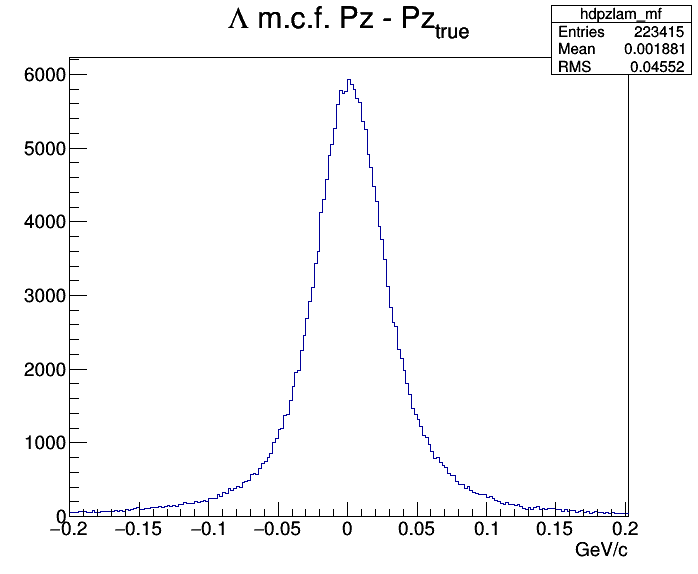 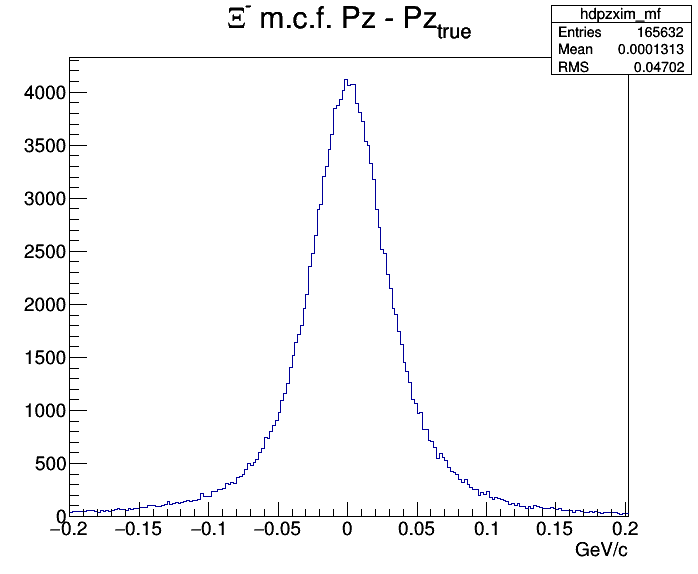 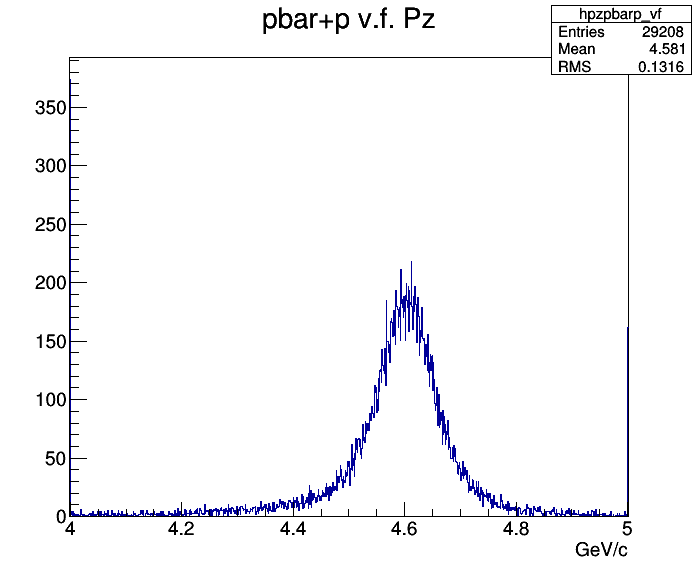 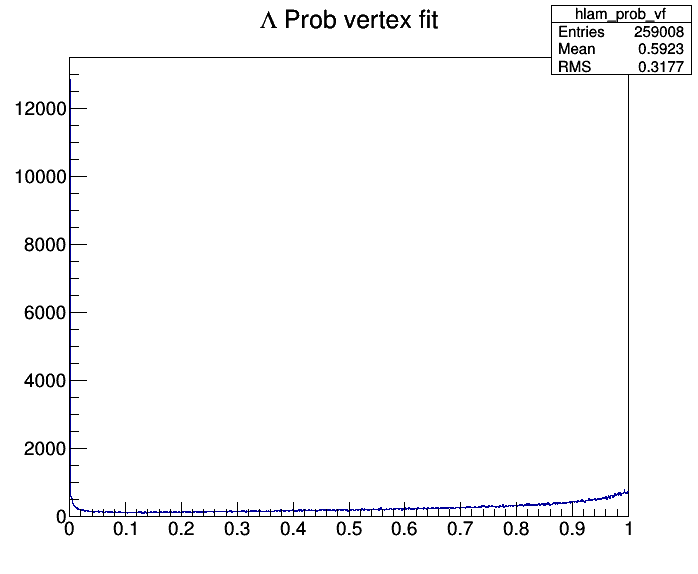 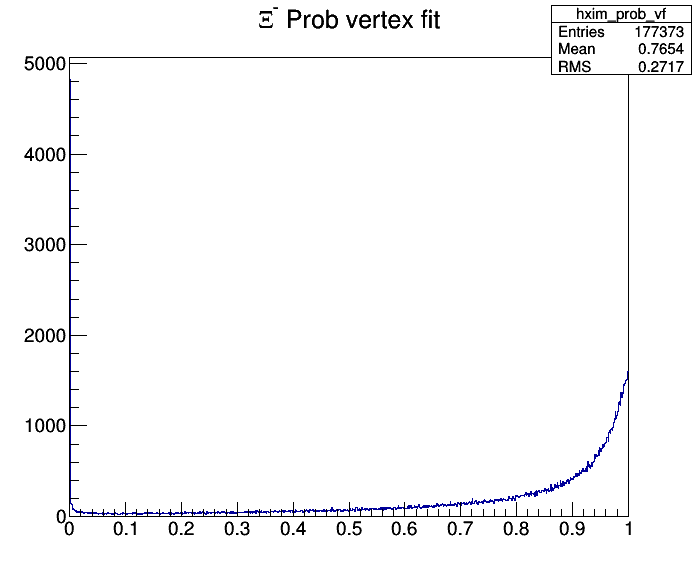 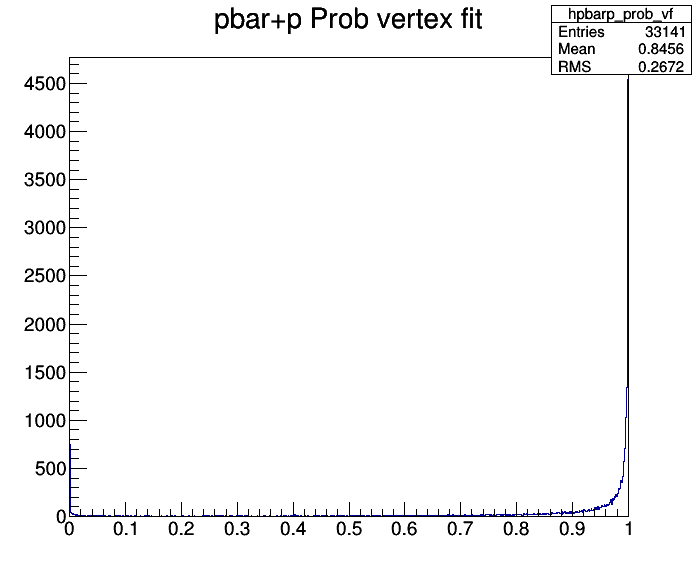 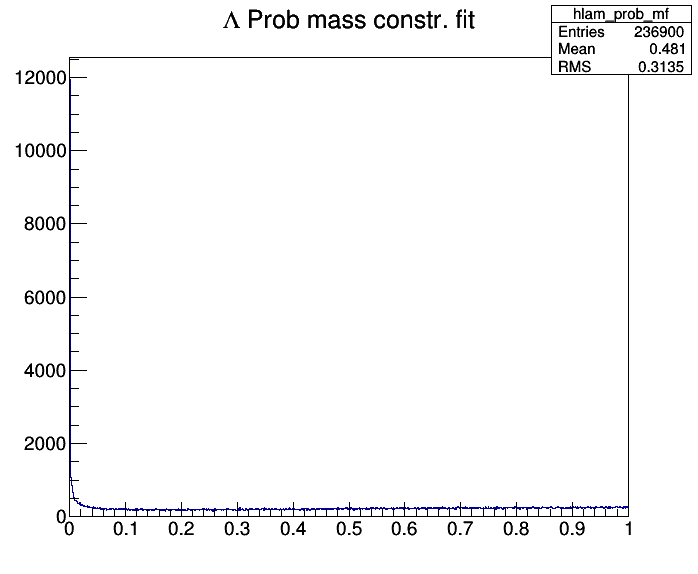 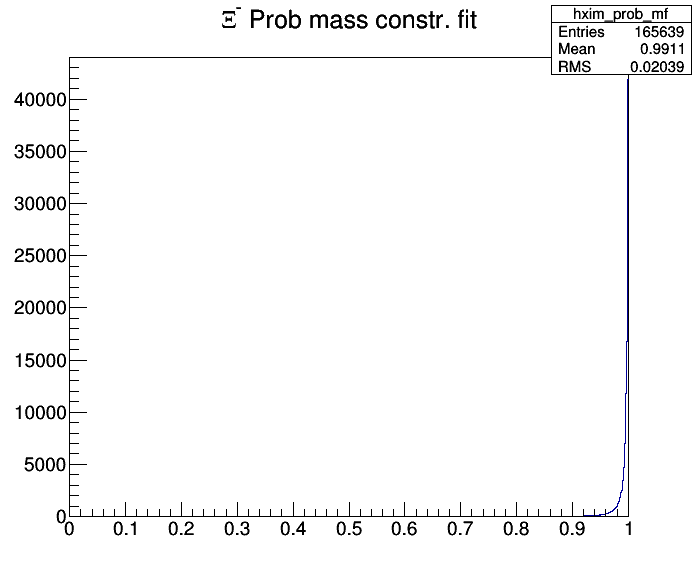 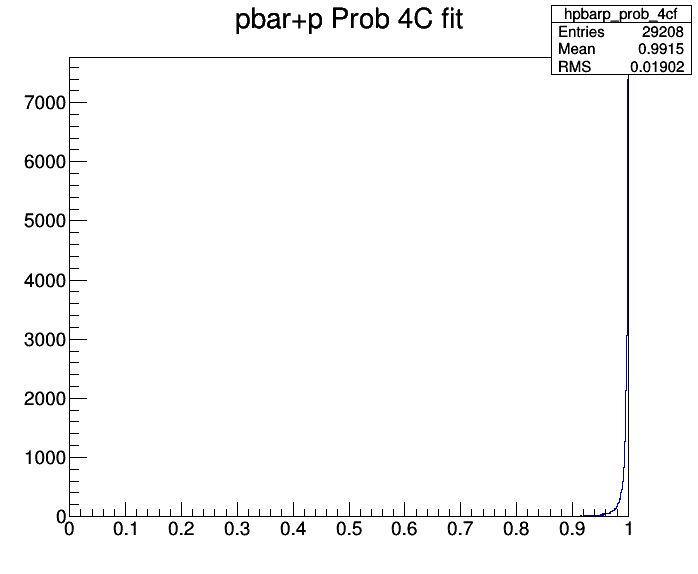 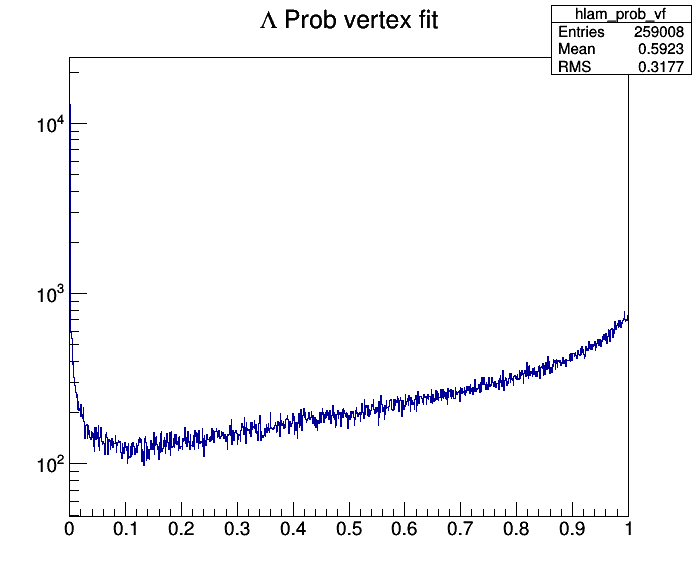 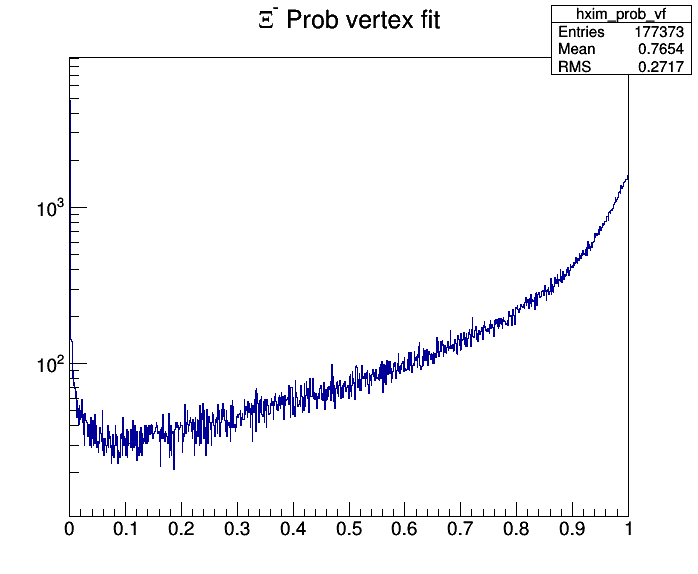 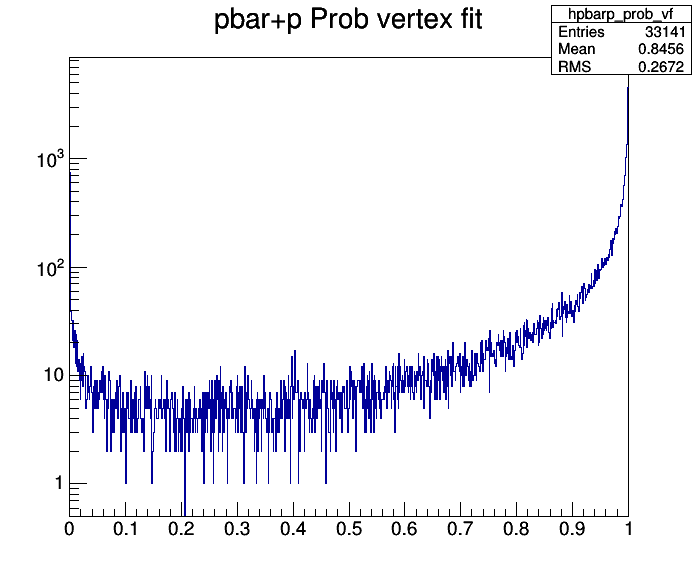 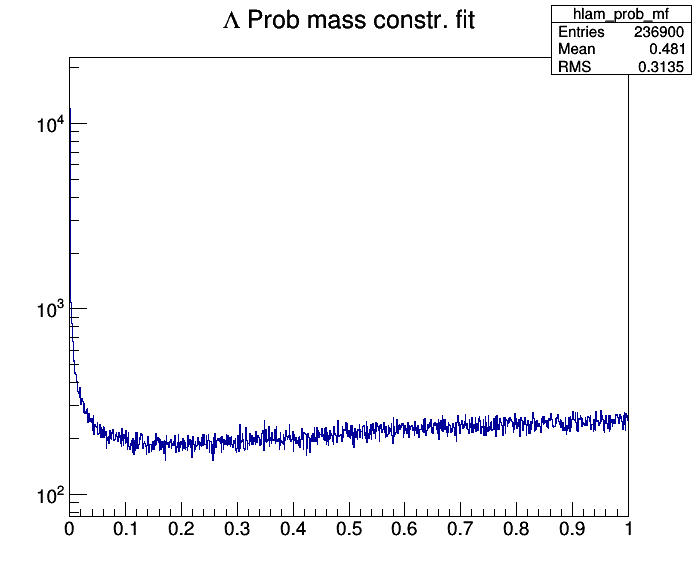 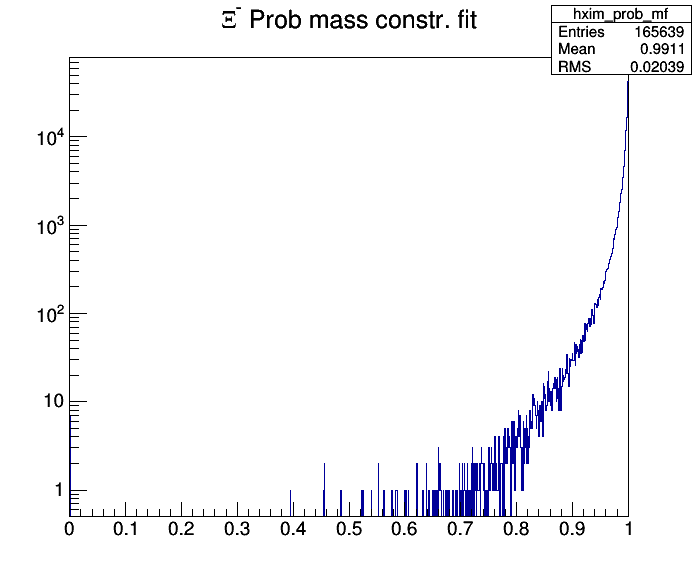 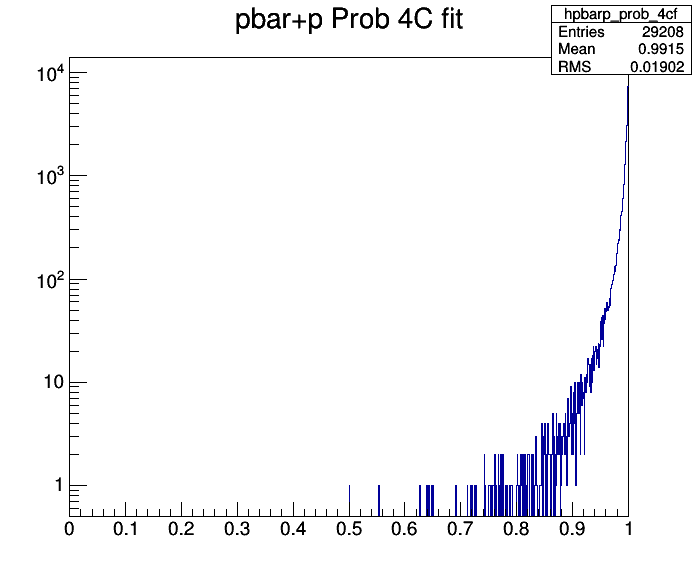 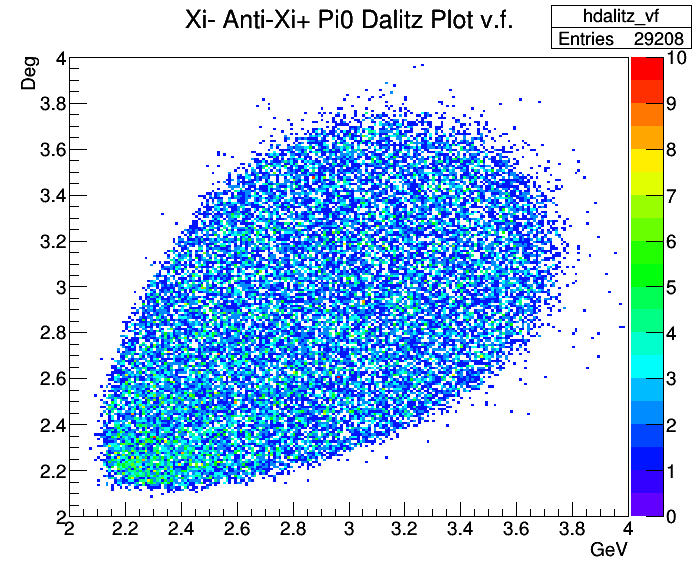 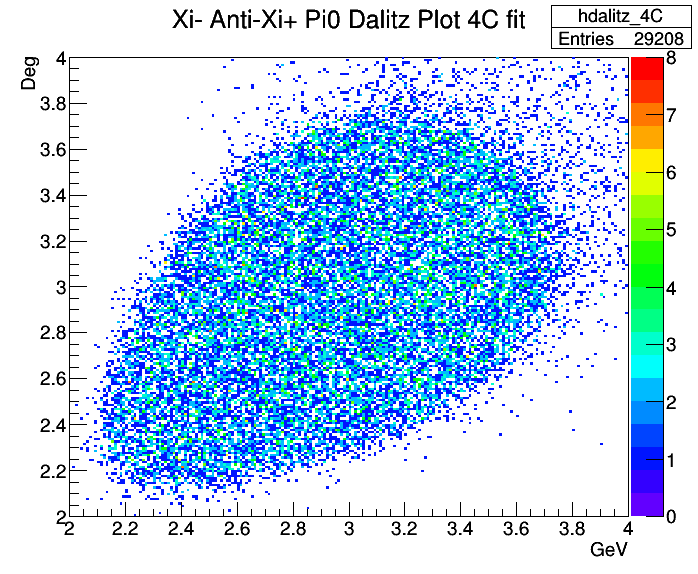 Here: still problem of entries at wrong masses after mass and 4C fits (meanwhile solved by Xinying)
III:  ‚Strange‘ Decays / Interactions in MC Truth List
Checking the MC Truth List
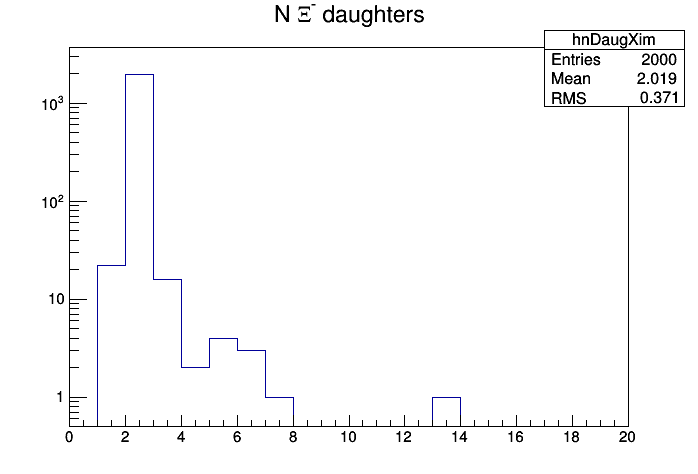 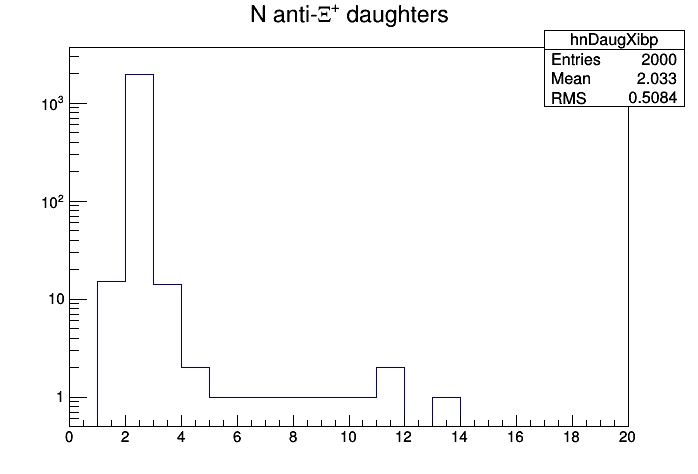 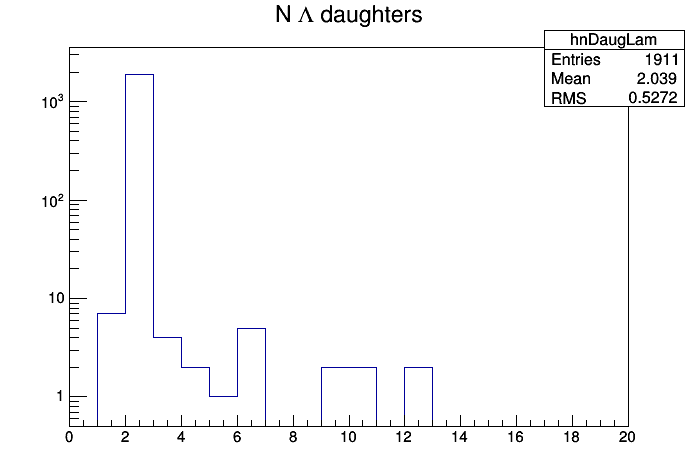 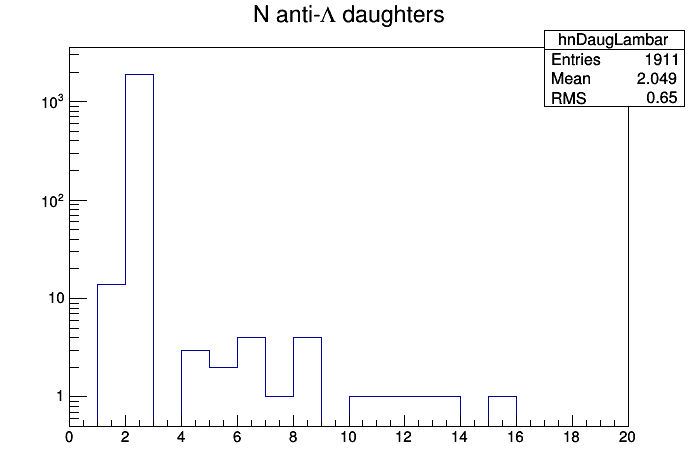 Event Scan:  ‘Mysterious‘ Cases
Summary
Finding solutions is nicer than finding problems
but
Finding problems is still better than finding nothing !